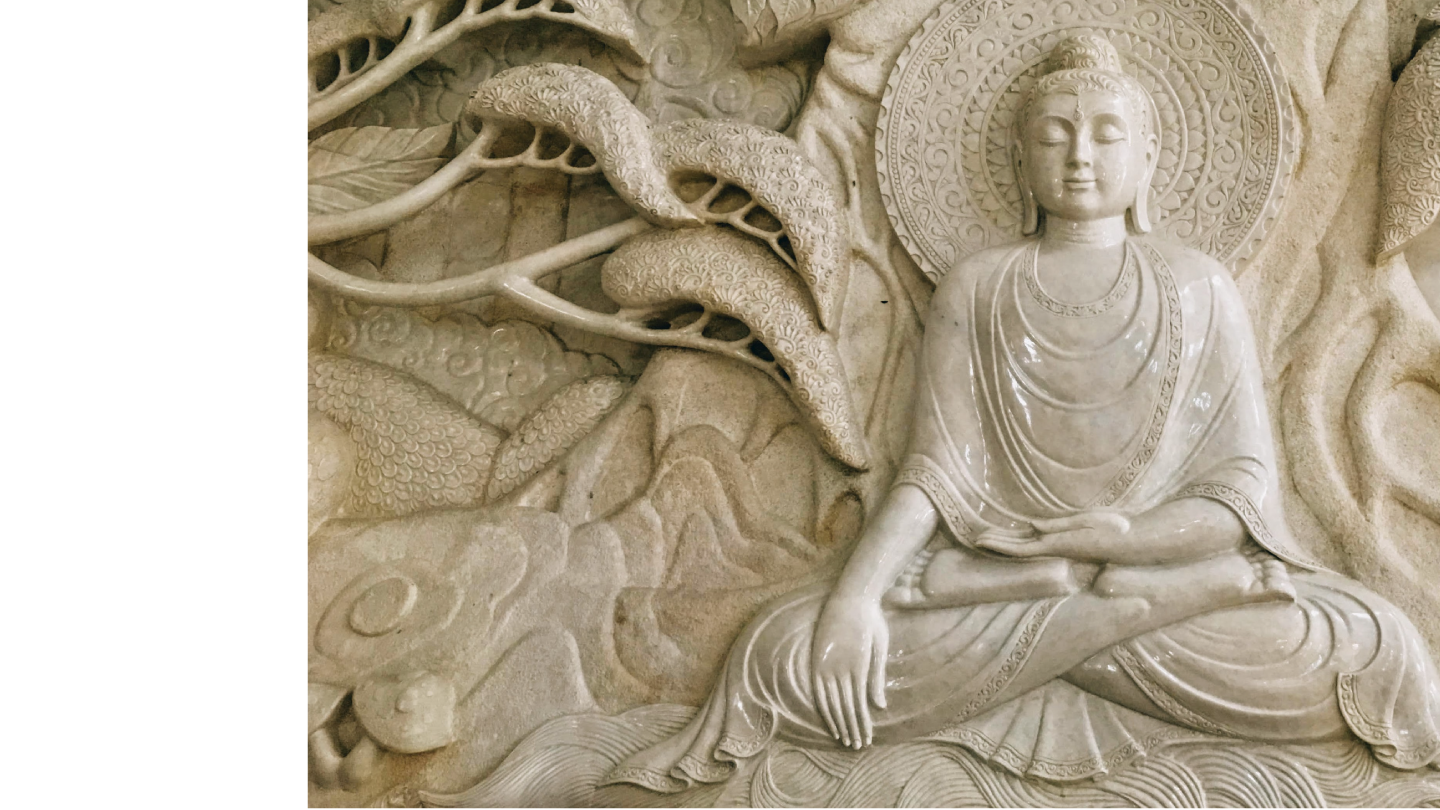 Wheel
of Life
Buddhism
Write an agenda here.
Write an agenda here.
Table Of Contents
Write an agenda here.
Write an agenda here.
Write an agenda here.
Write an agenda here.
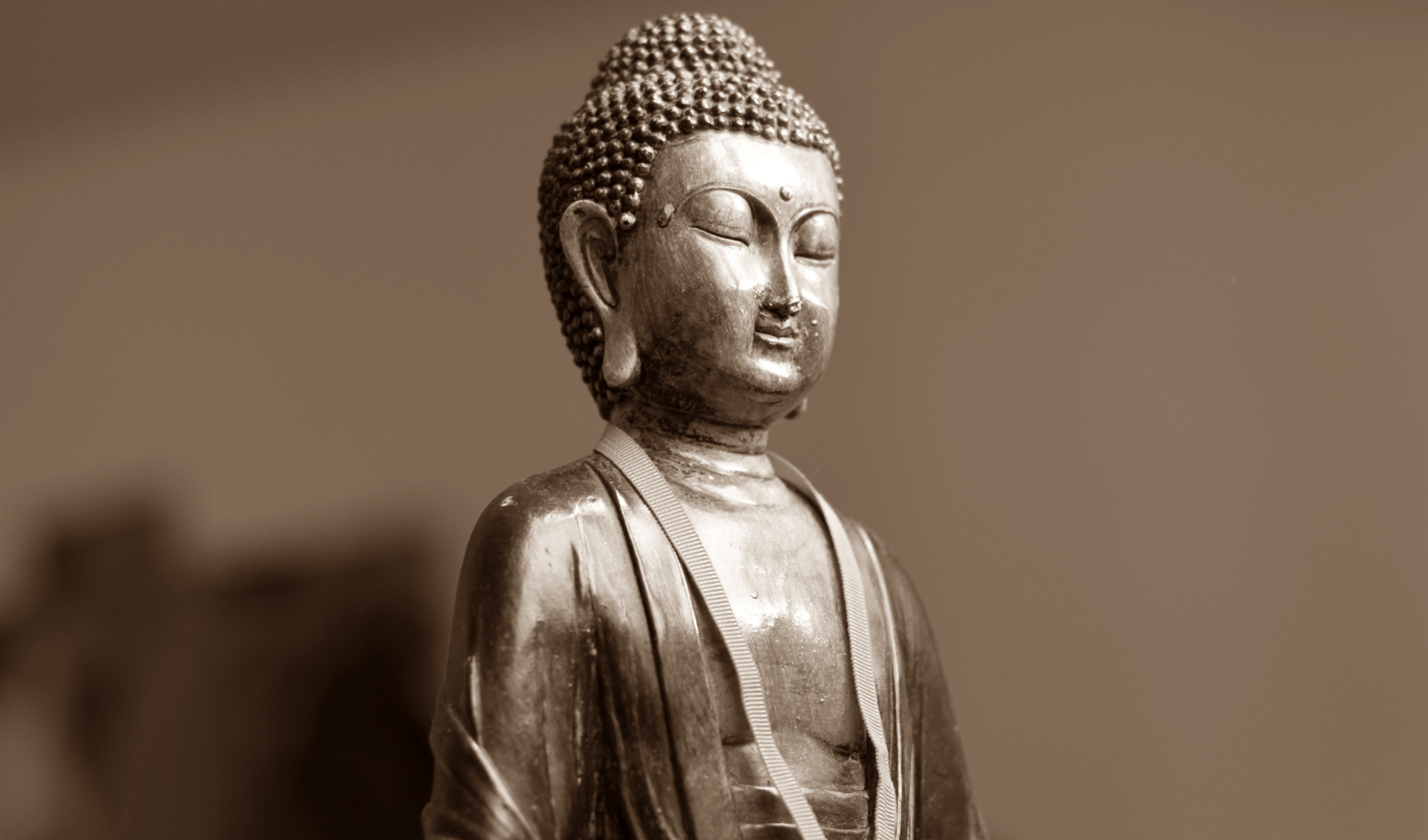 1.
Write an
agenda here
Elaborate on what you want to discuss.
Hello
There!
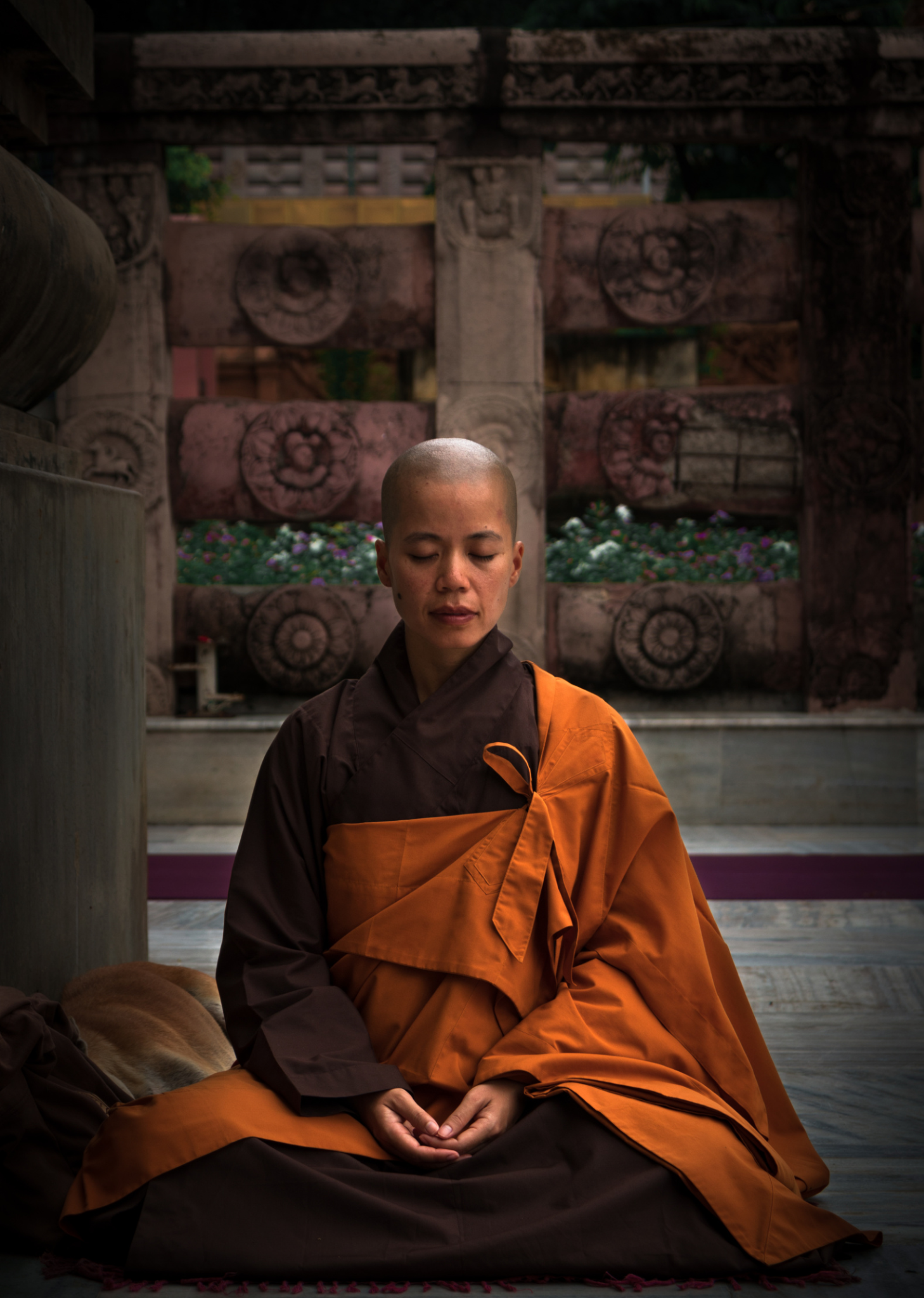 Nullam id diam sed tortor interdum euismod a ac elit. Praesent pulvinar, mauris id accumsan dignissim, ipsum ipsum auctor lacus, et consectetur nunc dolor at sapien. Pellentesque auctor vulputate luctus.
Write Your Topic or Idea
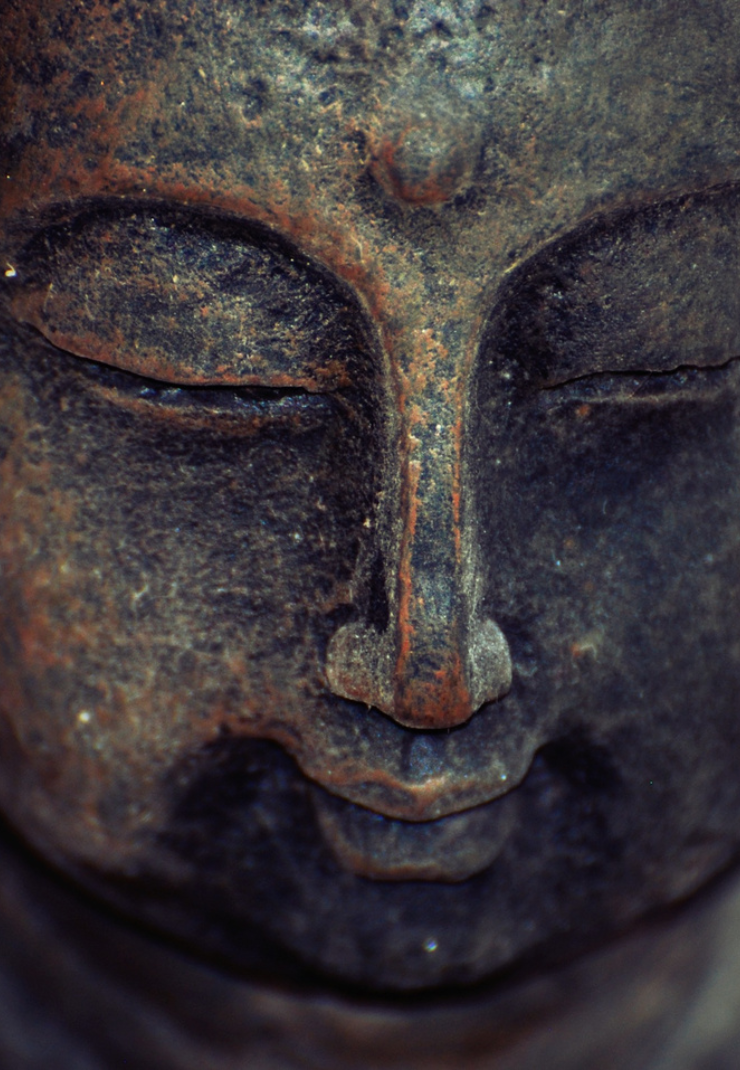 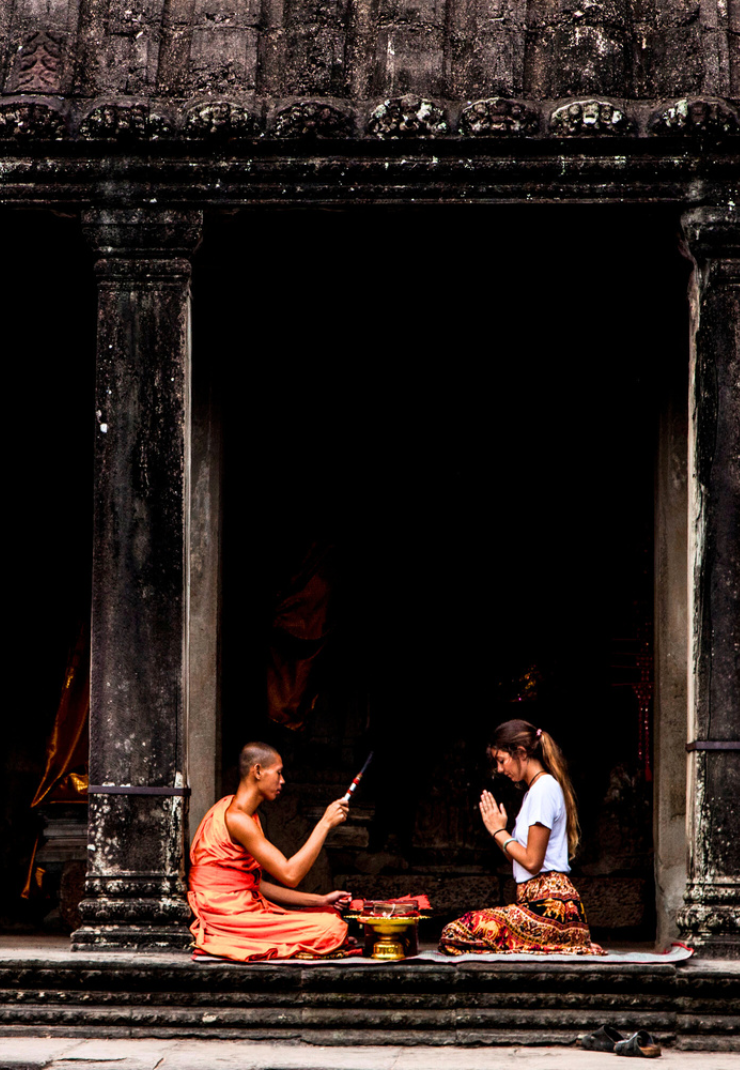 01.
02.
Main Point
Main Point
Elaborate on what you
want to discuss.
Elaborate on what you
want to discuss.
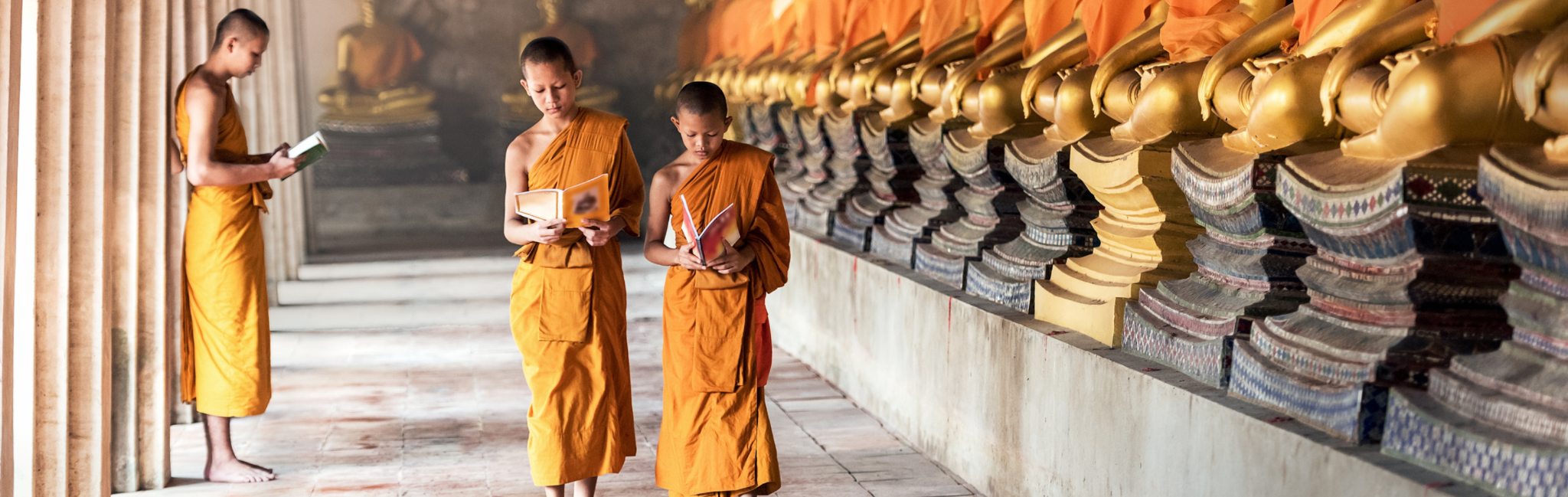 01.
02.
03.
Main Point
Main Point
Main Point
Presentations are tools that can be used as demonstrations, lectures, speeches, reports,  and more. It is mostly presented before an audience.
Presentations are tools that can be used as demonstrations, lectures, speeches, reports,  and more. It is mostly presented before an audience.
Presentations are tools that can be used as demonstrations, lectures, speeches, reports,  and more. It is mostly presented before an audience.
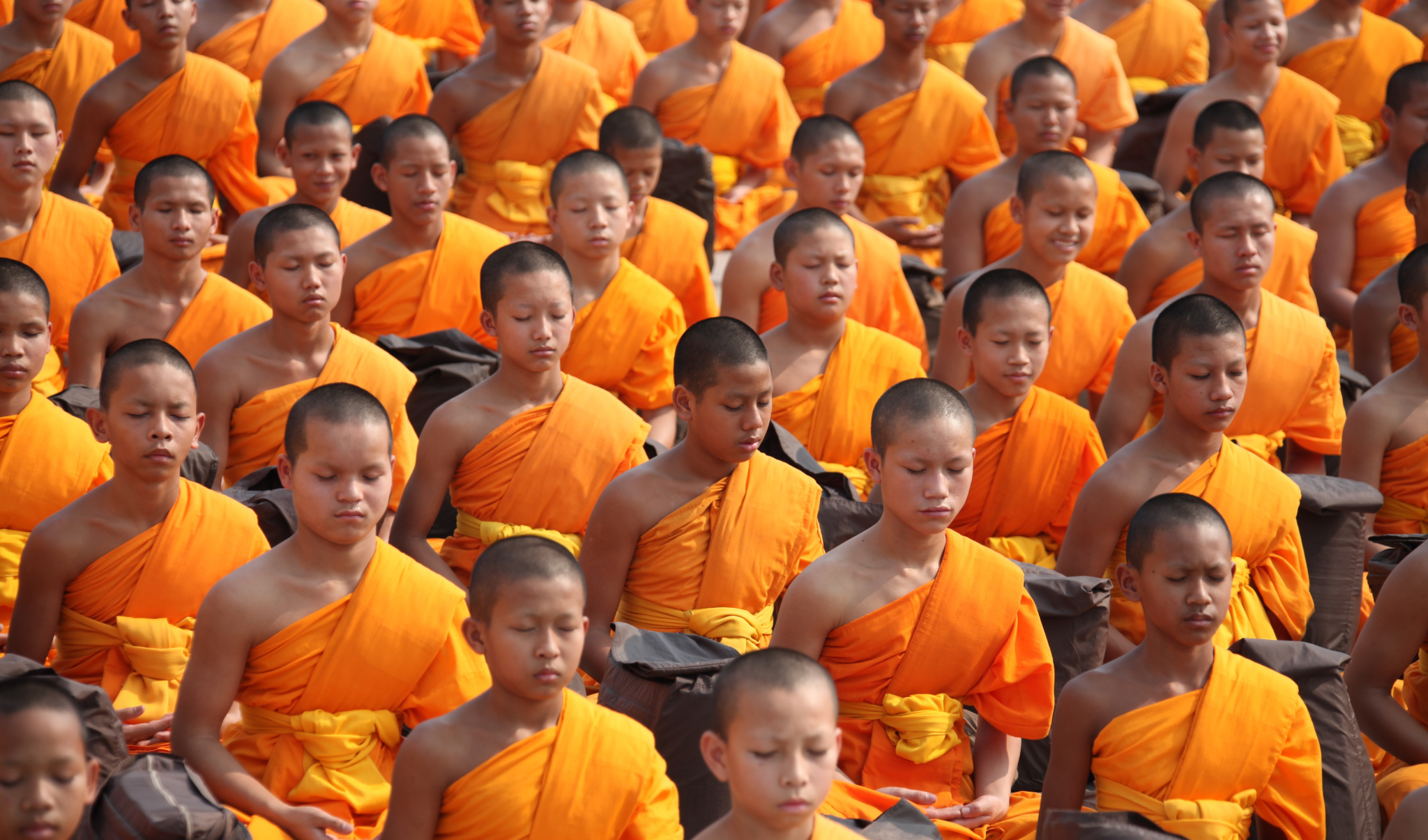 2.
Write an
agenda here
Elaborate on what you want to discuss.
Write Your Topic or Idea
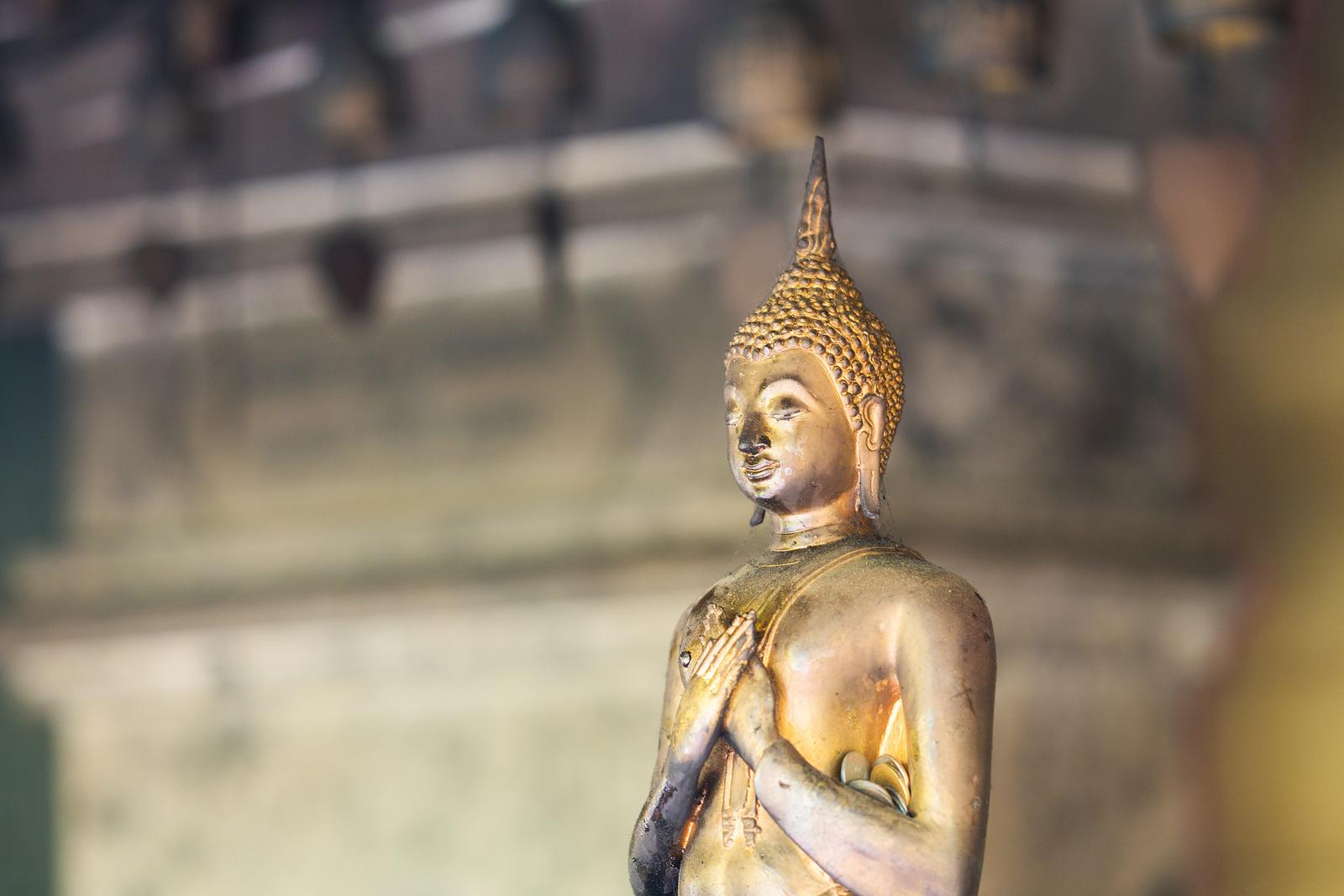 Main Point
Main Point
Nullam id diam sed tortor interdum euismod a ac elit. Praesent pulvinar, mauris id accumsan dignissim, ipsum ipsum auctor lacus.

Et consectetur nunc dolor at sapien. Pellentesque au Duis amet arcu cursus, elementum felis fringilla, ultricies tortor.
Nullam id diam sed tortor interdum euismod a ac elit. Praesent pulvinar, mauris id accumsan dignissim, ipsum ipsum auctor lacus.

Et consectetur nunc dolor at sapien. Pellentesque au Duis amet arcu cursus, elementum felis fringilla, ultricies tortor.
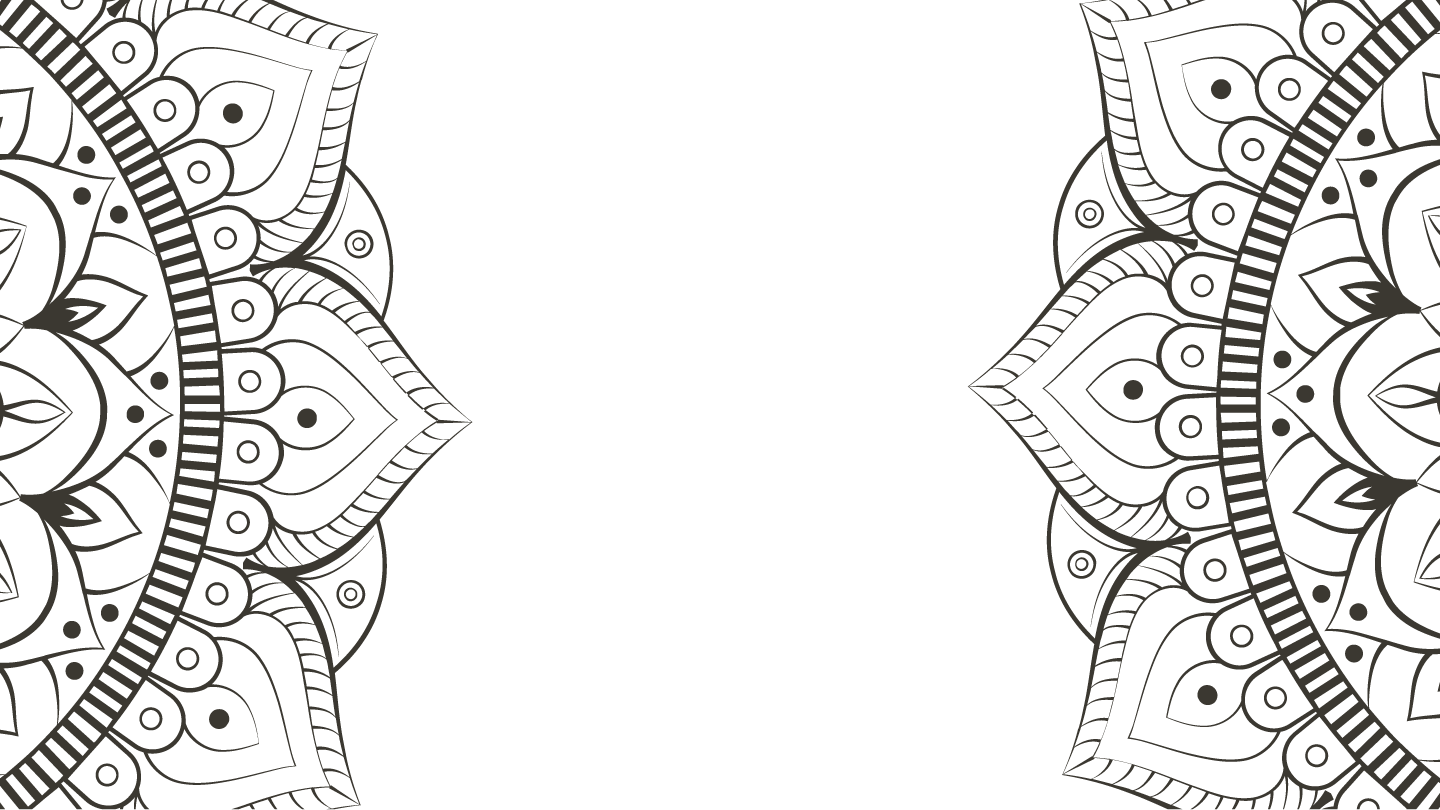 Add Your Title
Main Point
Etiam sed sollicitudin turpis. Orci varius natoque penatibus et magnis dis parturient montes, nascetur ridiculus mus. Sed egestas dapibus viverra. Praesent varius condimentum tellus non placerat.
Main Point
Etiam sed sollicitudin turpis. Orci varius natoque penatibus et magnis dis parturient montes, nascetur ridiculus mus. Sed egestas dapibus viverra. Praesent varius condimentum tellus non placerat.
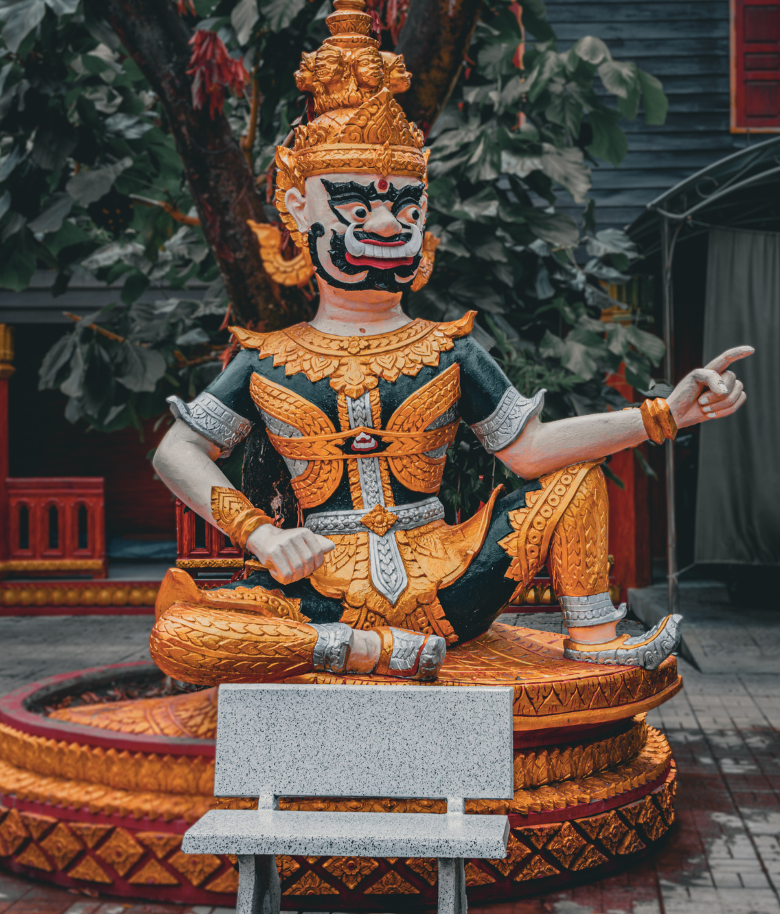 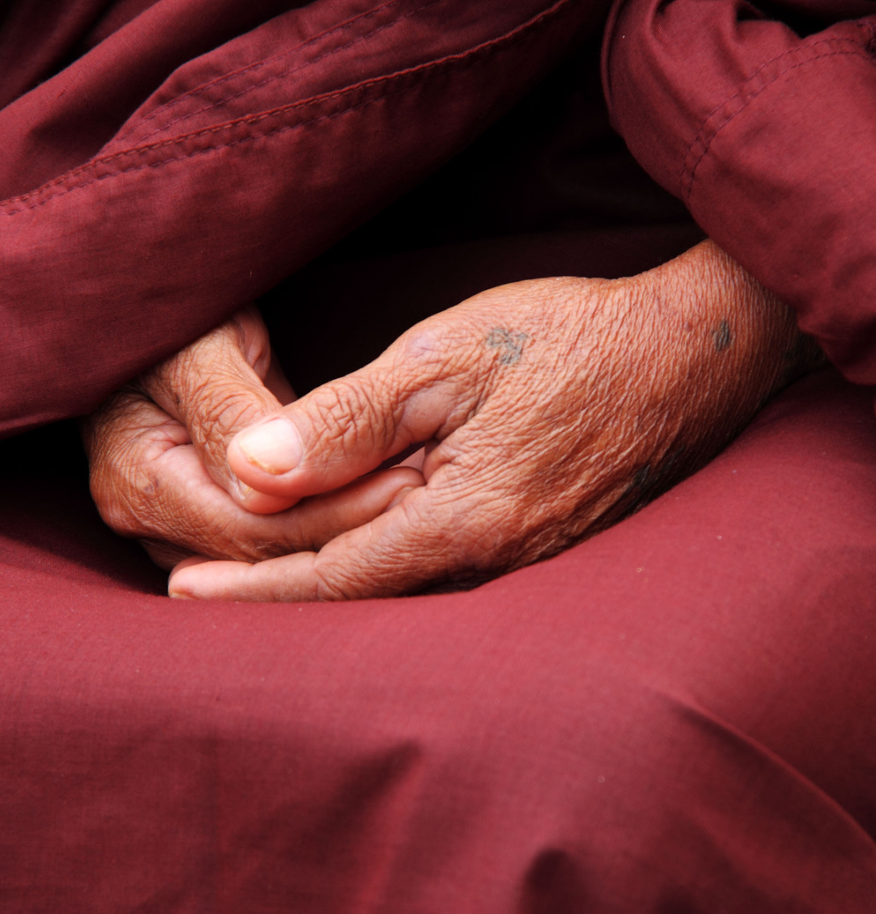 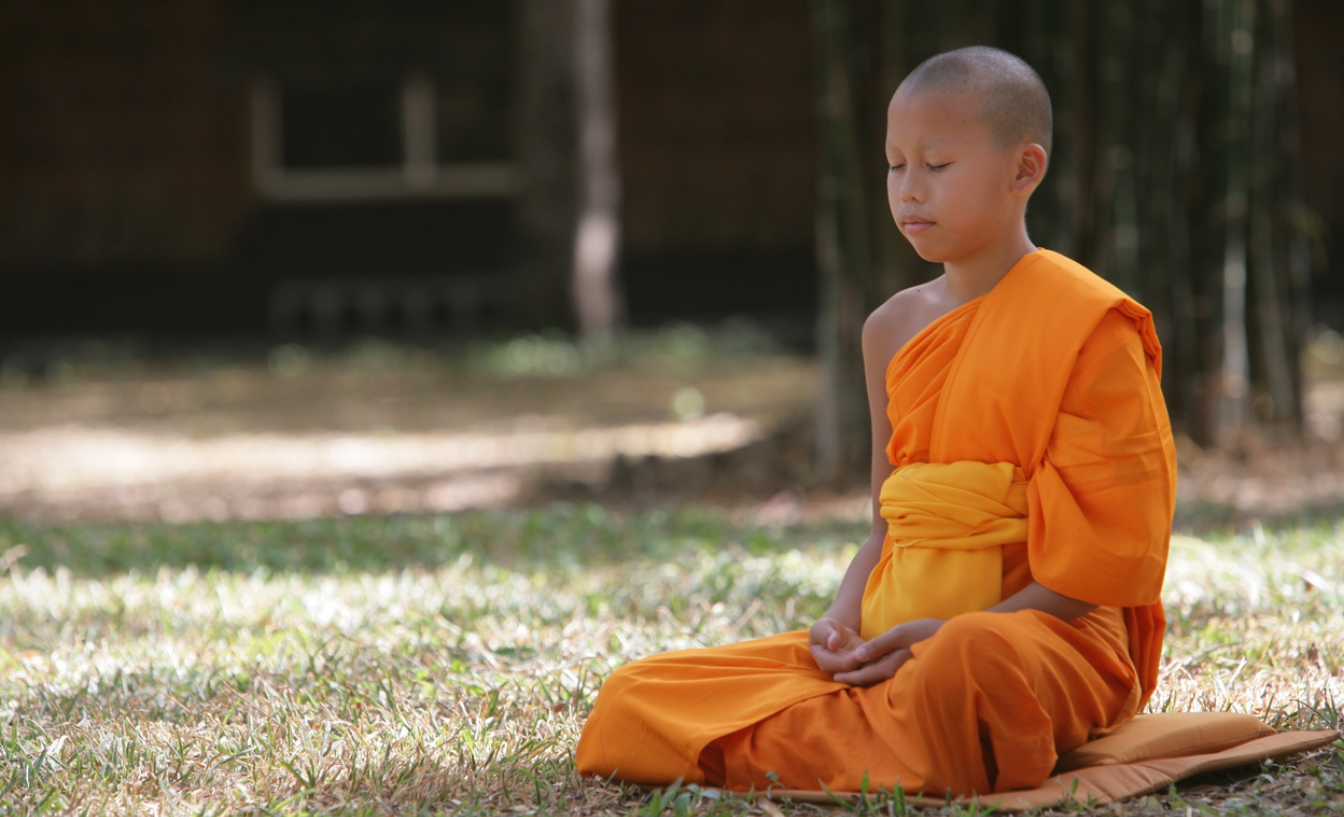 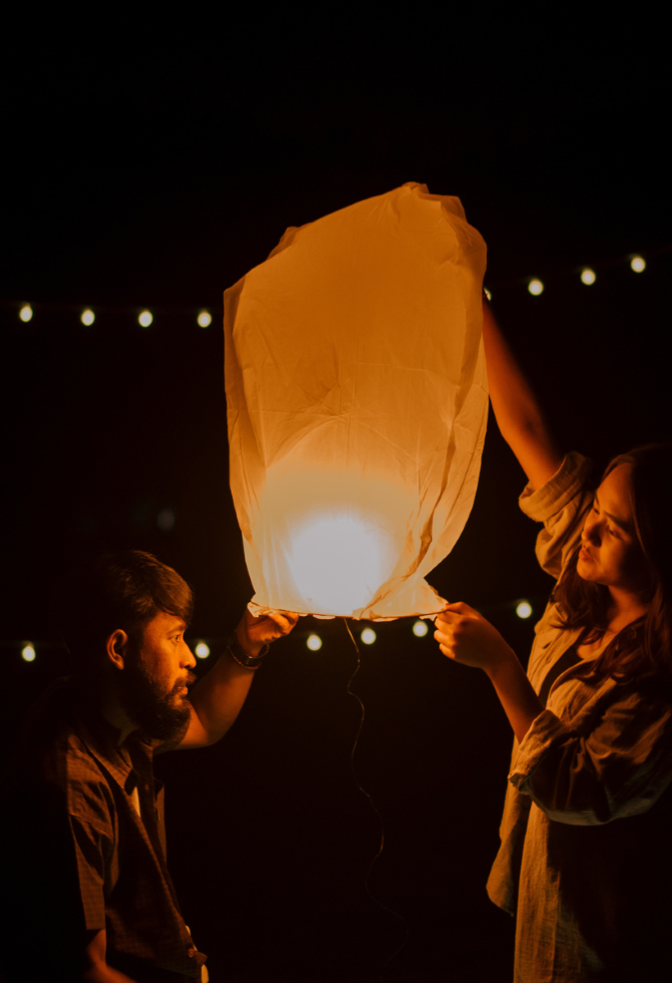 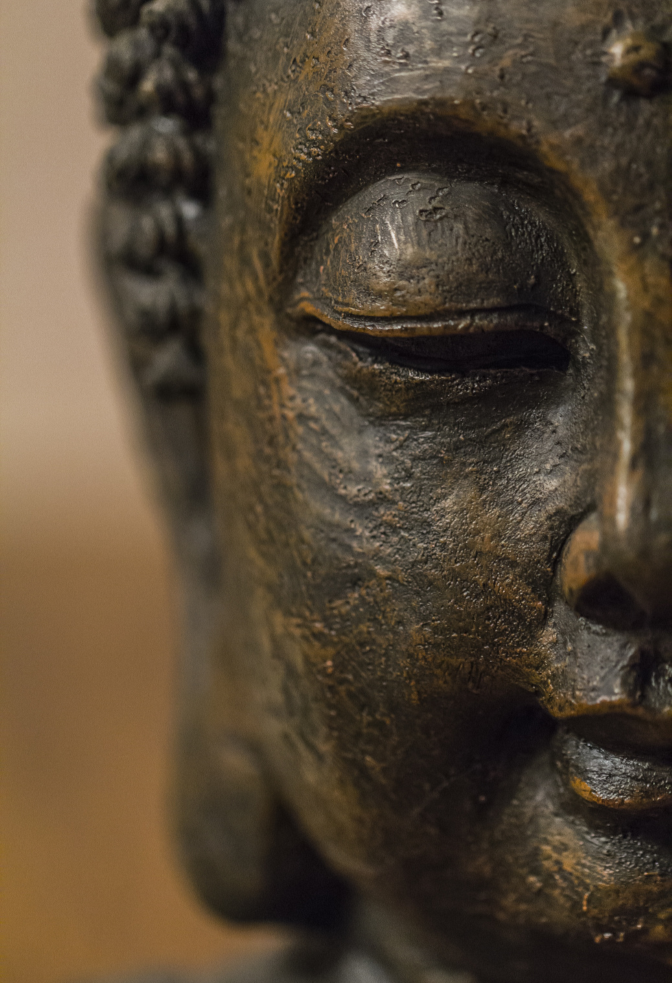 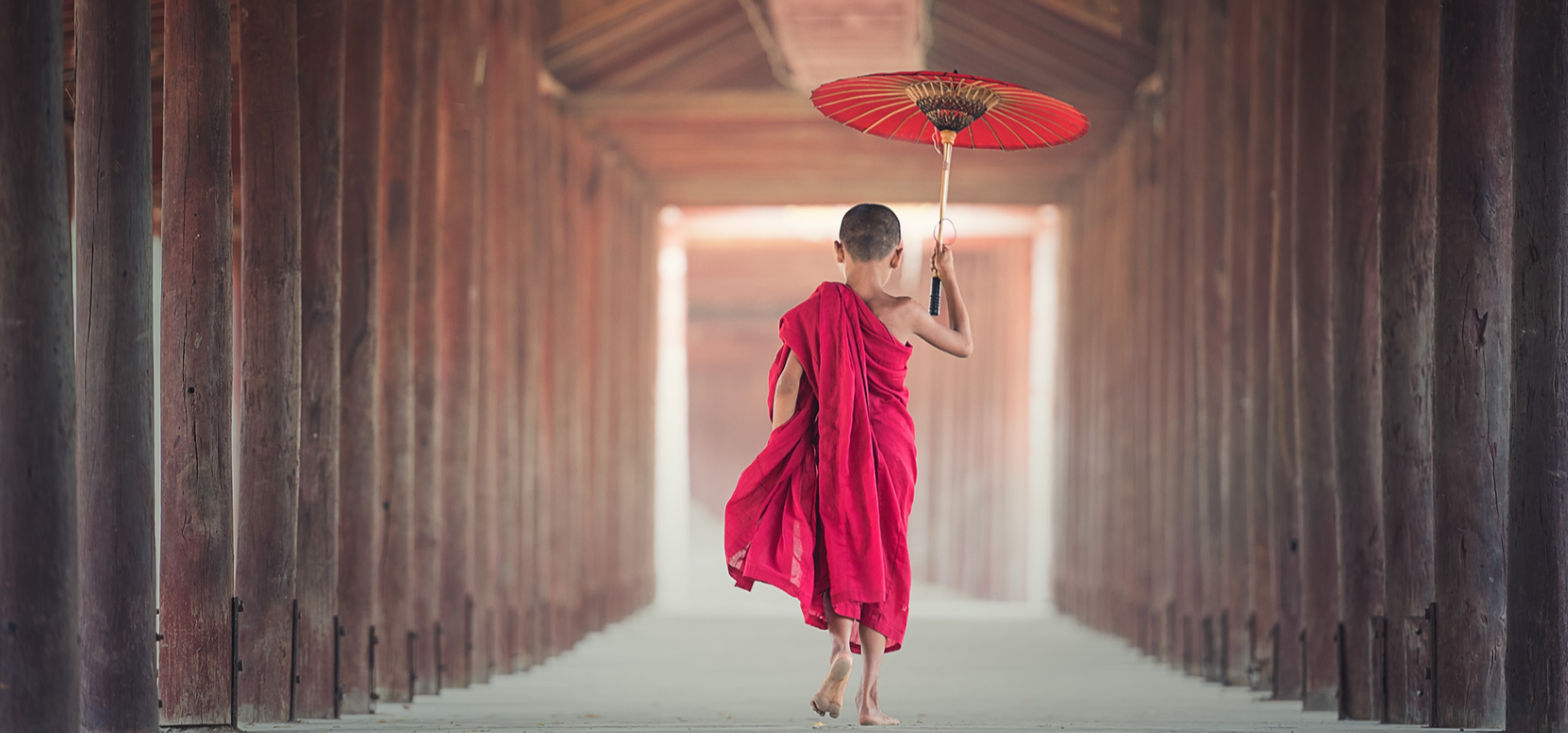 Main Point
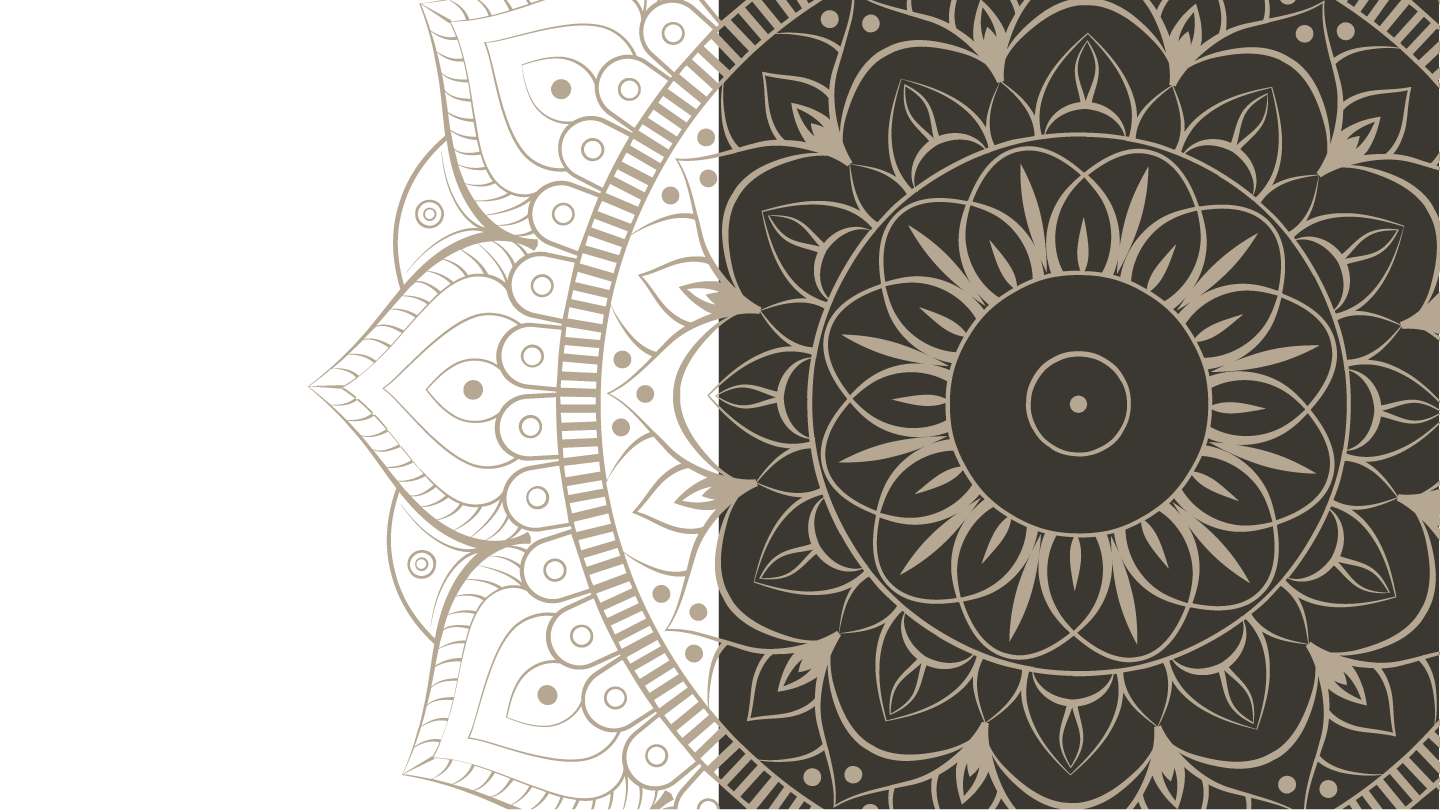 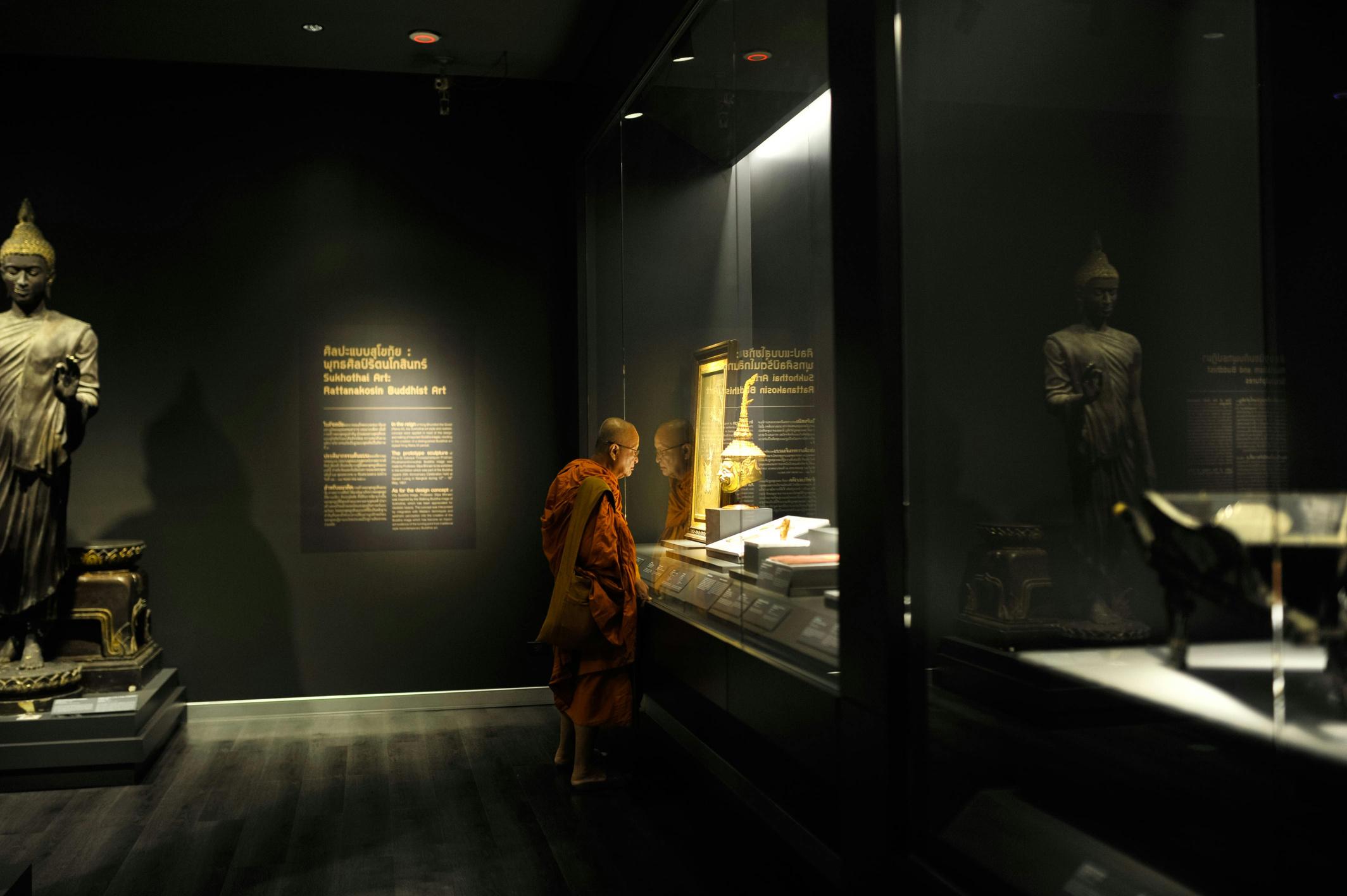 Add Your
Title Here
Elaborate on what you want to discuss.
Main Point
Elaborate on what you want to discuss.
Main Point
Elaborate on what you want to discuss.
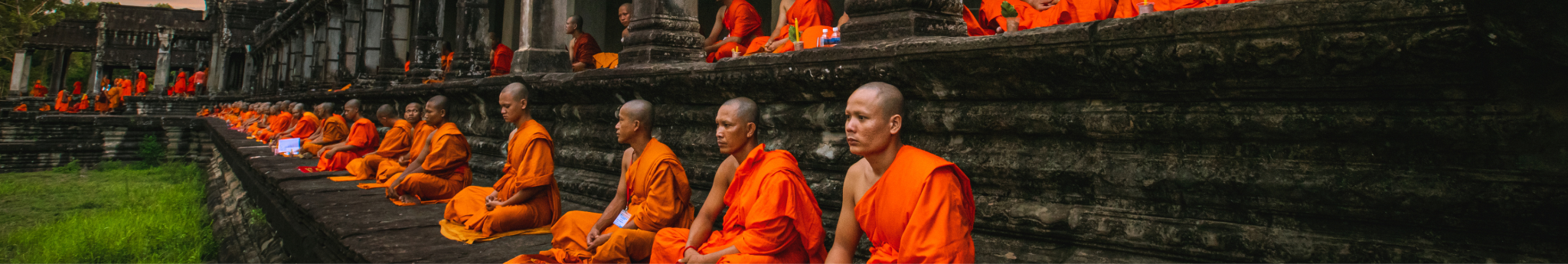 01.
02.
03.
04.
Main Point
Main Point
Main Point
Main Point
Nullam id diam sed tortor interdum euismod a ac elit. Praesent pulvinar, mauris id accumsan dignissim, ipsum ipsum auctor lacus.

Et consectetur nunc dolor at sapien. Pellentesque au Duis amet arcu cursus, elementum felis fringilla, ultricies tortor.
Nullam id diam sed tortor interdum euismod a ac elit. Praesent pulvinar, mauris id accumsan dignissim, ipsum ipsum auctor lacus.

Et consectetur nunc dolor at sapien. Pellentesque au Duis amet arcu cursus, elementum felis fringilla, ultricies tortor.
Nullam id diam sed tortor interdum euismod a ac elit. Praesent pulvinar, mauris id accumsan dignissim, ipsum ipsum auctor lacus.

Et consectetur nunc dolor at sapien. Pellentesque au Duis amet arcu cursus, elementum felis fringilla, ultricies tortor.
Nullam id diam sed tortor interdum euismod a ac elit. Praesent pulvinar, mauris id accumsan dignissim, ipsum ipsum auctor lacus.

Et consectetur nunc dolor at sapien. Pellentesque au Duis amet arcu cursus, elementum felis fringilla, ultricies tortor.
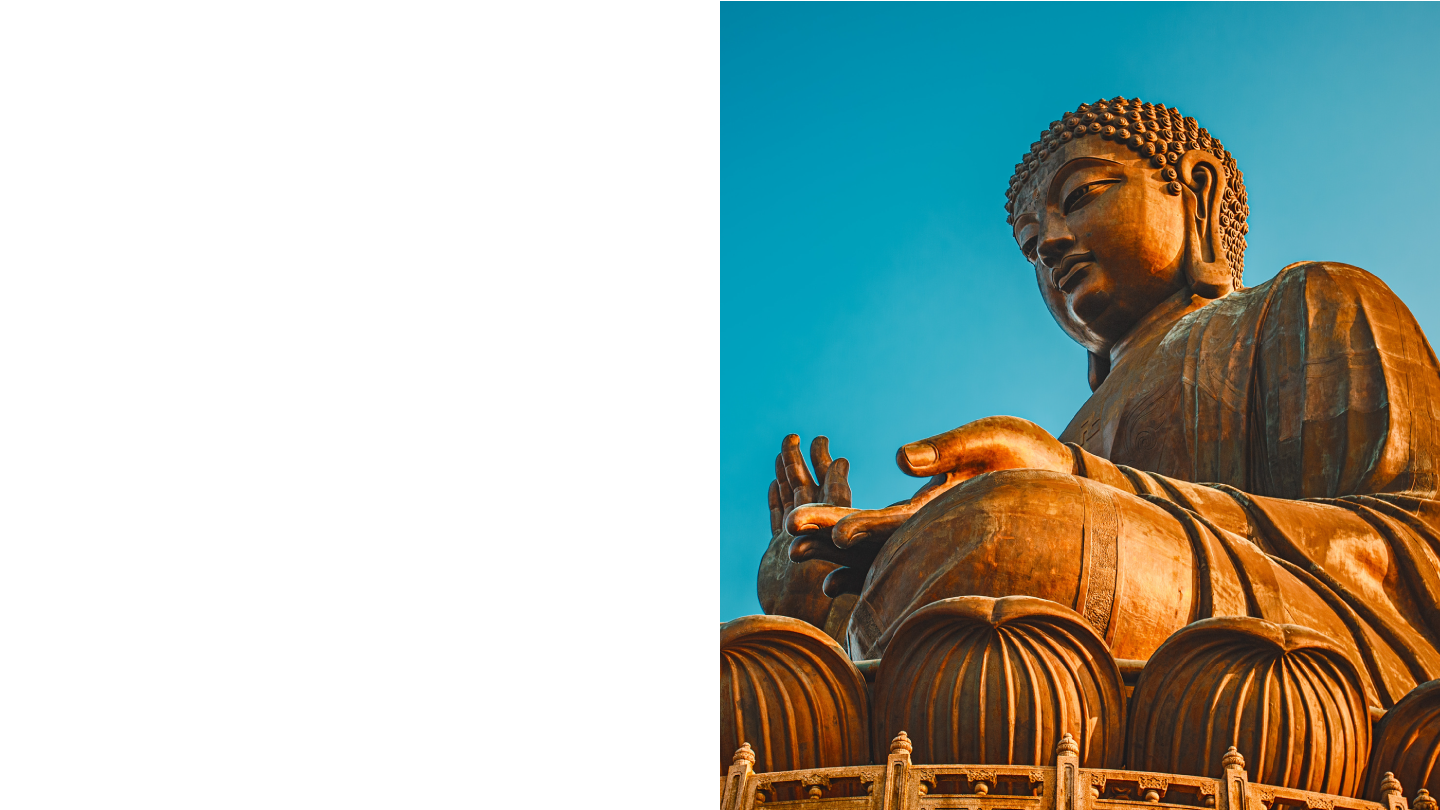 3.
Write an
agenda here
Elaborate on what you want to discuss.
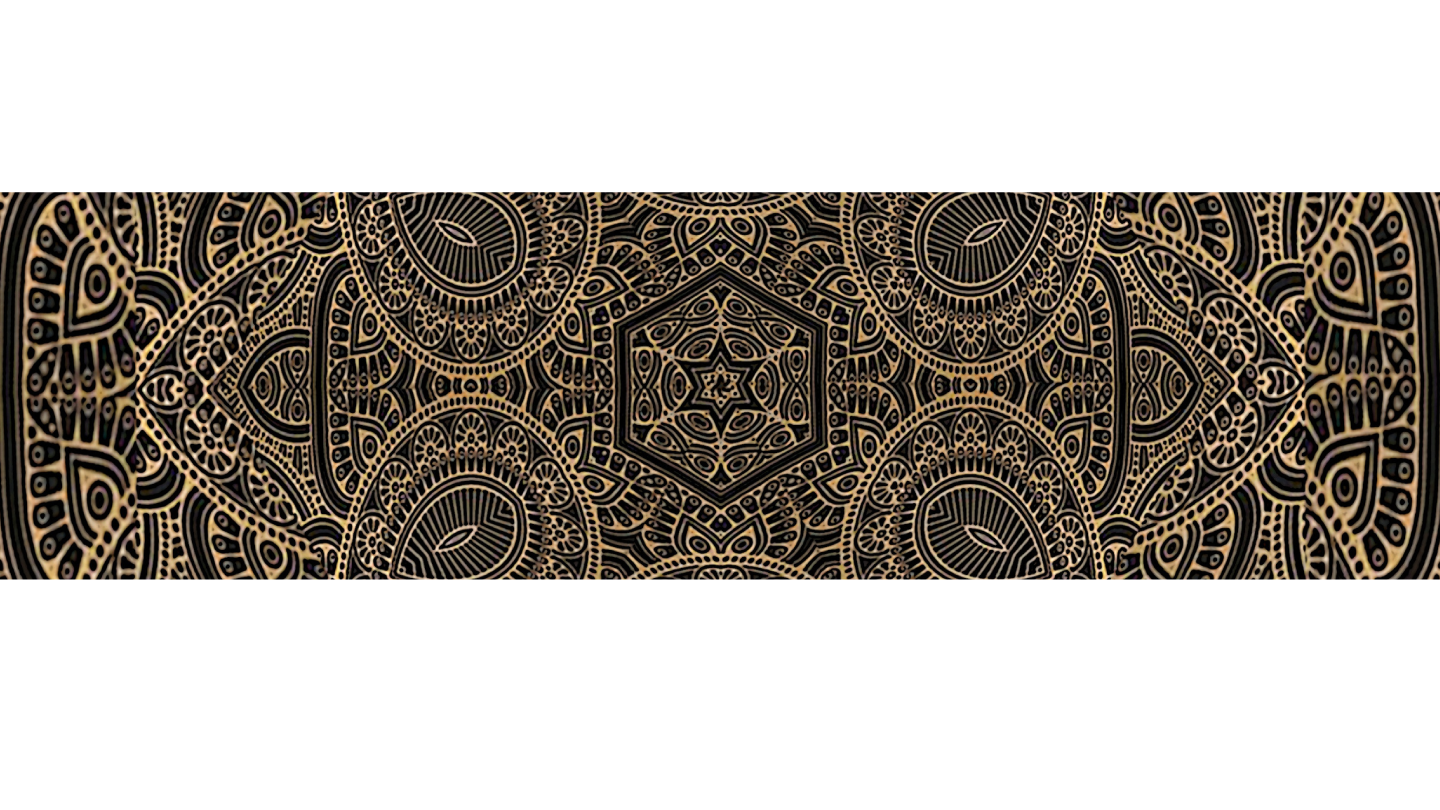 Write Your Topic or Idea
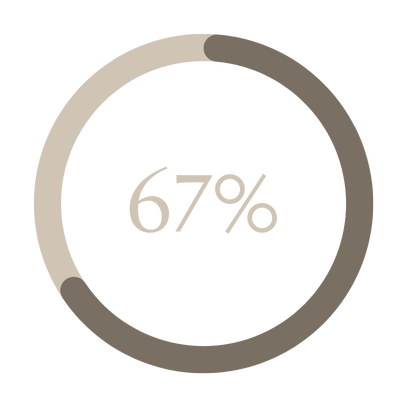 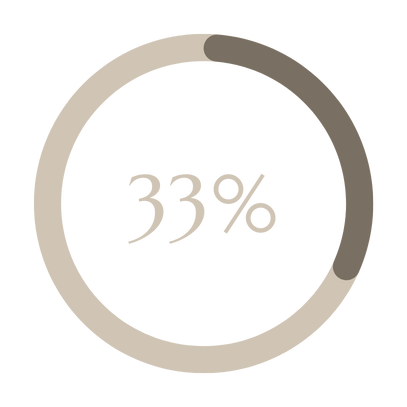 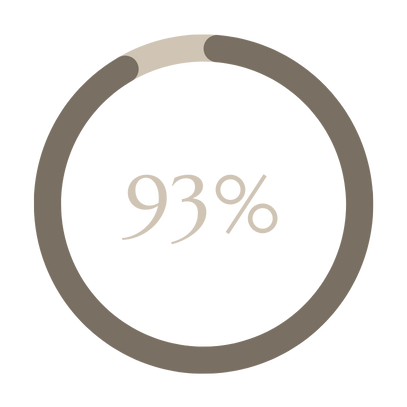 Main Point
Main Point
Main Point
Elaborate on what you want to discuss.
Elaborate on what you want to discuss.
Elaborate on what you want to discuss.
Topic One
Topic Three
Topic Two
Topic Four
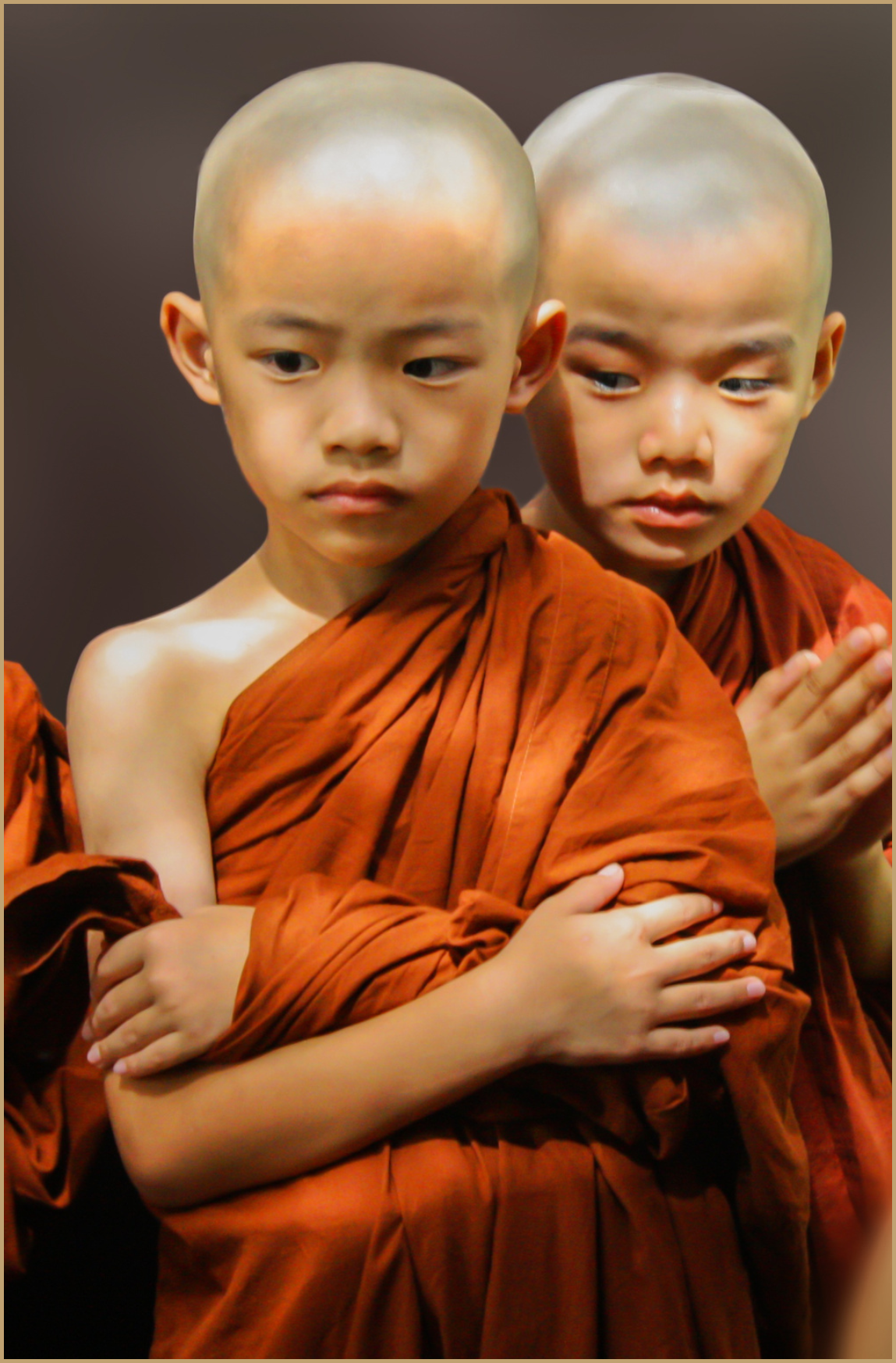 Write Your
Topic or Idea
Briefly elaborate on what you want to discuss.
Briefly elaborate on what you want to discuss.
Briefly elaborate on what you want to discuss.
Briefly elaborate on what you want to discuss.
Write Your
Topic or Idea
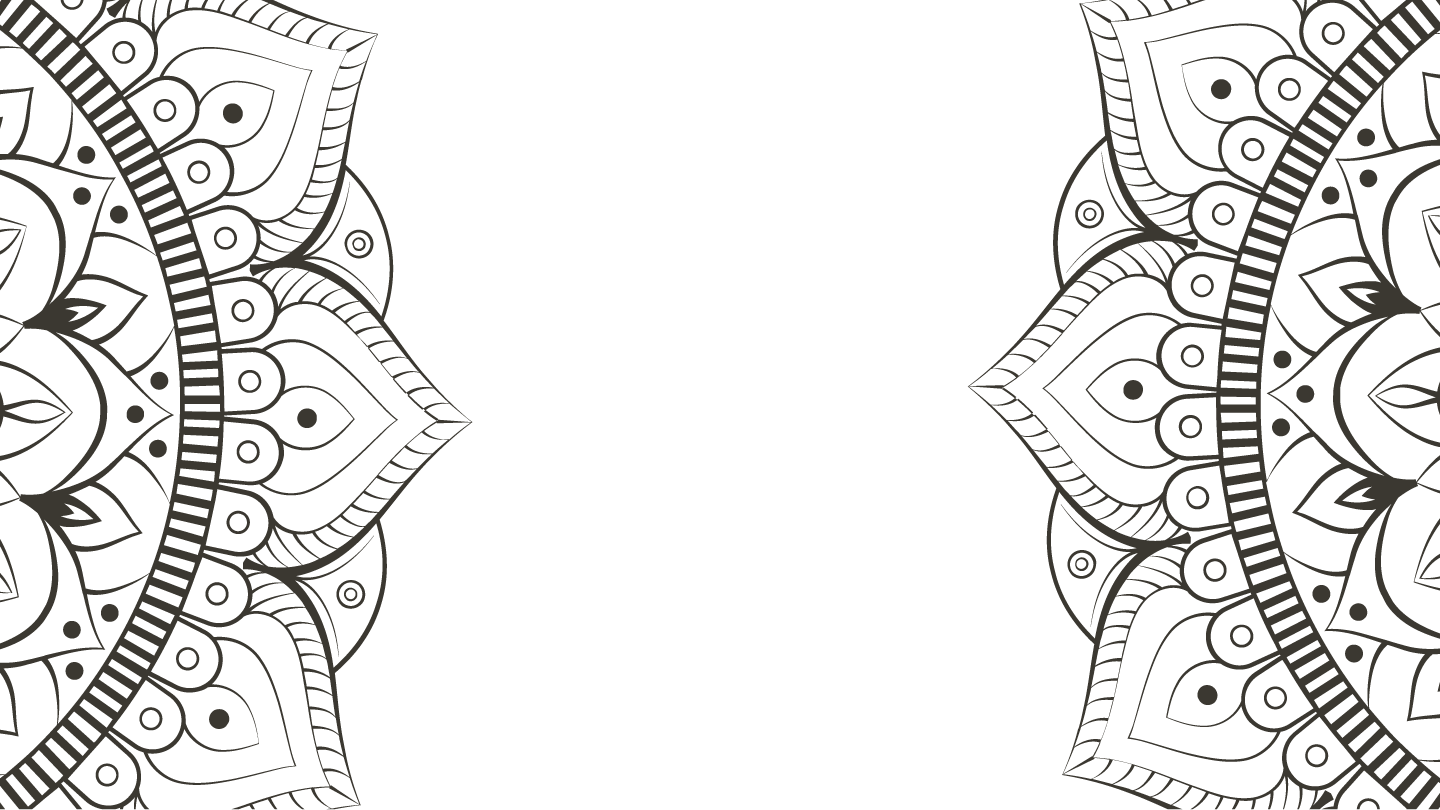 Cras bibendum, nunc et dapibus gravida, orci tellus condimentum quam, ac pulvinar diam lectus vitae enim. Cras lobortis malesuada congue. Mauris pretium pharetra nisl. Phasellus quis fringilla mi. Class aptent taciti sociosqu ad litora torquent per conubia nostra, per inceptos himenaeos. Nam erat massa, semper condimentum faucibus sit amet, viverra quis mi. Duis aliquet metus vitae diam interdum pulvinar.
Cras bibendum, nunc et dapibus gravida, orci tellus condimentum quam, ac pulvinar diam lectus vitae enim. Cras lobortis malesuada congue. Mauris pretium pharetra nisl. Phasellus quis fringilla mi. Class aptent taciti sociosqu ad litora torquent per conubia nostra, per inceptos himenaeos. Nam erat massa, semper condimentum faucibus sit amet, viverra quis mi. Duis aliquet metus vitae diam interdum pulvinar.
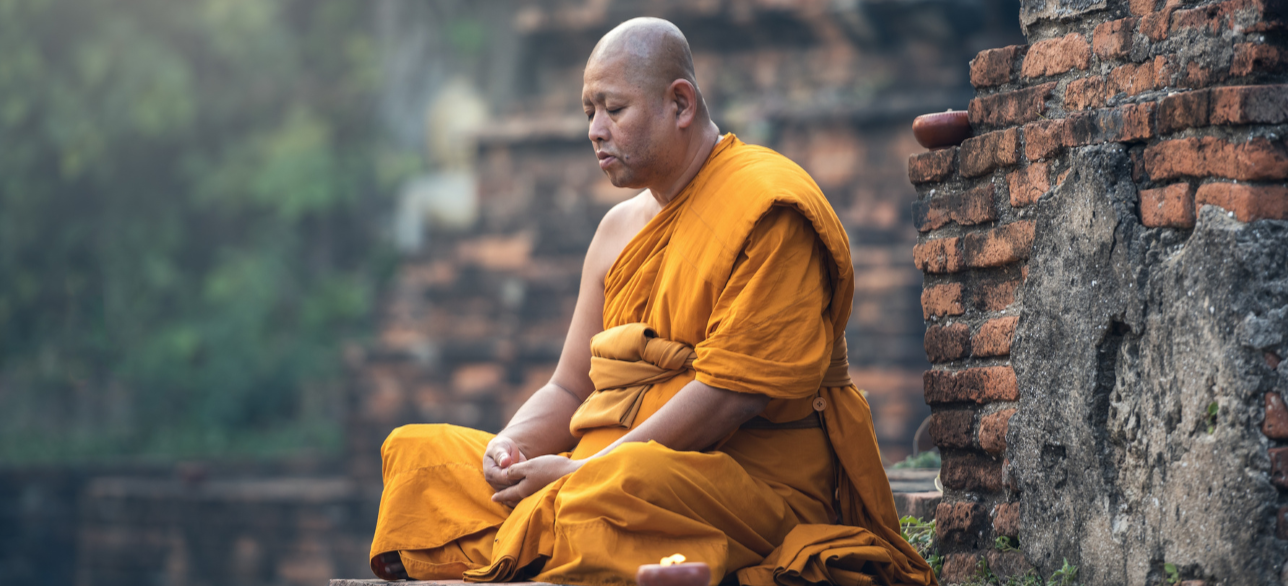 Write Your
Topic or Idea
Main Point
Etiam sed sollicitudin turpis. Orci varius natoque penatibus et magnis dis parturient montes, nascetur ridiculus mus. Sed egestas dapibus viverra. Praesent varius condimentum tellus non placerat.
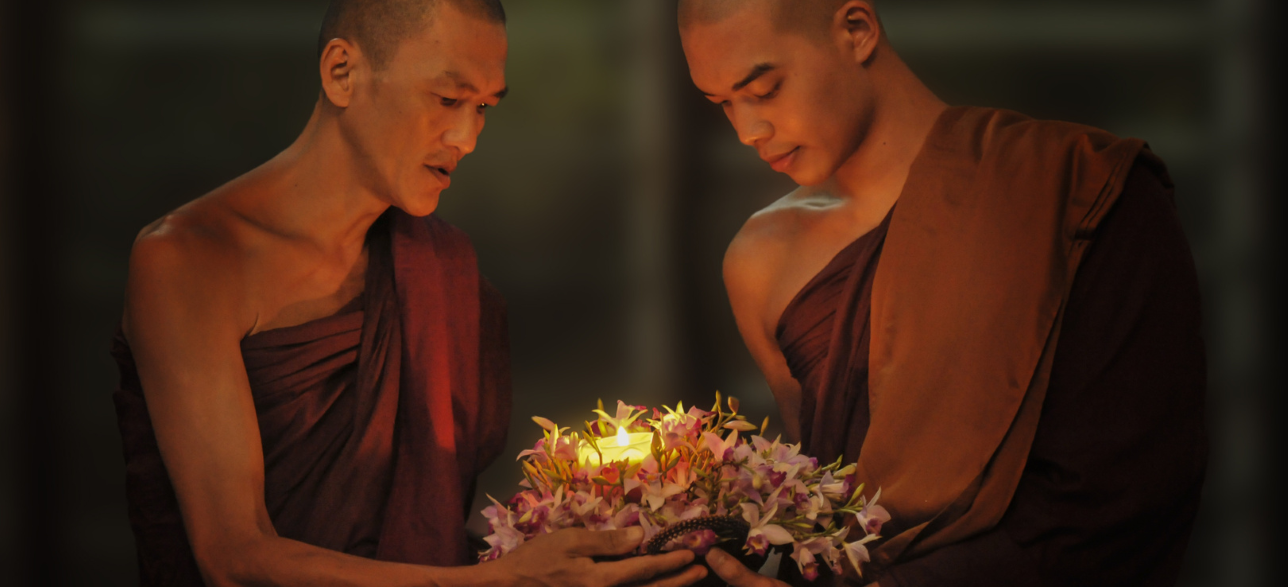 Main Point
Etiam sed sollicitudin turpis. Orci varius natoque penatibus et magnis dis parturient montes, nascetur ridiculus mus. Sed egestas dapibus viverra. Praesent varius condimentum tellus non placerat.
Goodbye!
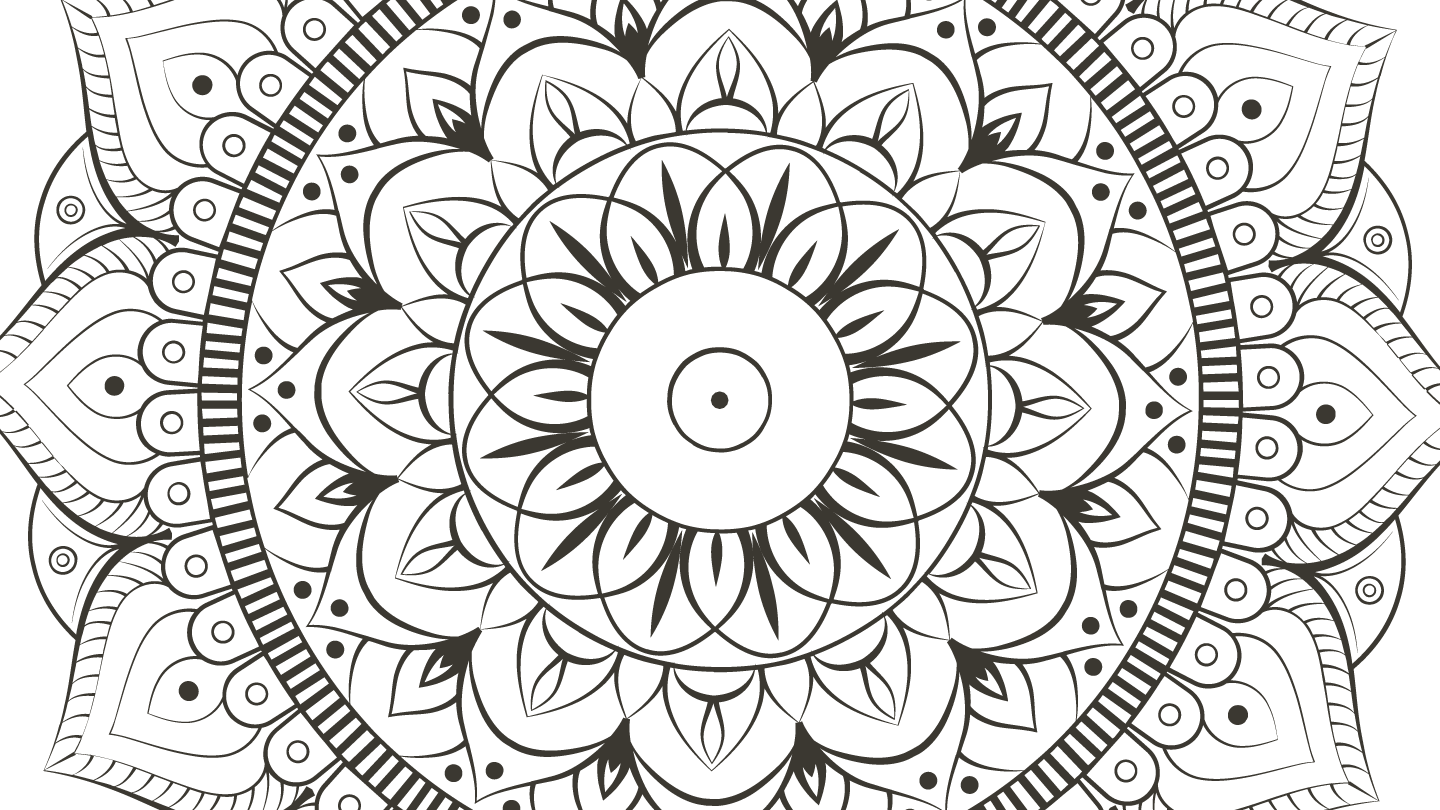 PresentaIt is mostly presented before an audience. It serves a variety of purposes, making presentations powerful tools for convincing and teaching.
Resource Page
Use these design resources in your Canva Presentation.
#333333
#B5A791
#FFFFFF
Fonts
Design Elements
This presentation template
uses the following free fonts:
TITLES:
MARCELLUS

HEADERS:
ITALIANNO

BODY COPY:
NUNITO
You can find these fonts online too.
Colors
DON'T FORGET TO DELETE THIS PAGE BEFORE PRESENTING.
Credits
This presentation template is free for everyone to use thanks to the following:
for the presentation template
Pexels, Pixabay
for the photos
Happy designing!